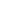 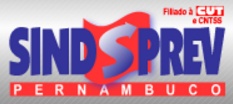 Centro de Formação e Lazer do Sindsprev / PE
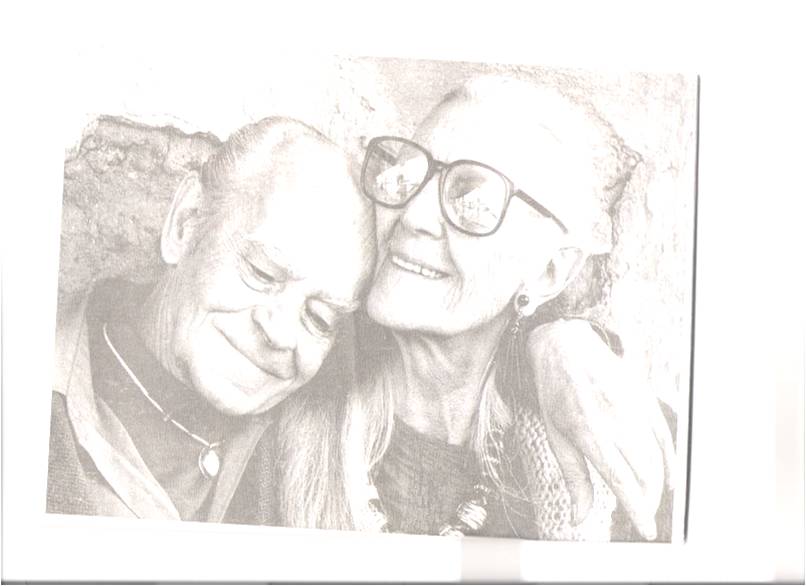 I Encontro dos Aposentados do SinDsprev - PE
A arte de viver bem: Saúde e Nutrição no envelhecimento.....
Leopoldina Augusta Souza Sequeira-de-Andrade
Prof. Adjunto do Curso de Nutrição-UFPE
Conselheira do Cedip-PE
Abril - 2017
A maturidade é a arte de saber envelhecer
Ficar “velho” significa:

EXPERIÊNCIA
CONHECIMENTO
HISTÓRIA
SABEDORIA
VALOR CULTURAL
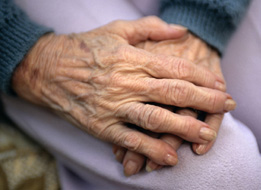 A preparação para a velhice ocorre ao longo da vida
O envelhecimento está associado às seguintes mudanças:

FÍSICAS
Rugas, cabelo branco, corpo encurvado, diminuição da mobilidade e da visão, doenças diversas




PSICOSSOCIAIS
Afetivas e cognitivas, fim da atividade profissional, afastamento social
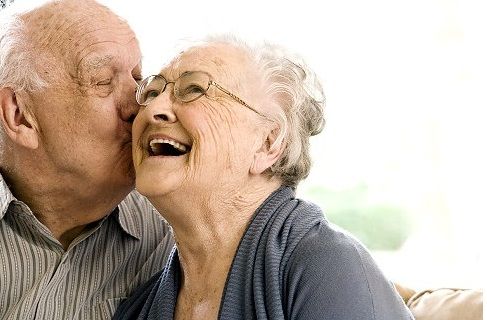 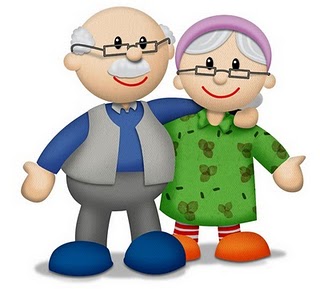 Aprender a envelhecer...
Envelhecer... é um acontecimento natural do ser humano
É saber envelhecer o corpo sem envelhecer a alma/espírito
É viver o próprio tempo e estar bem consigo mesmo
É valorizar mais a qualidade que a quantidade das coisas
É a sabedoria de saber como viver sabiamente o cotidiano, o dia-a-dia
Aprender a envelhecer...
Envelhecer bem depende do equilíbrio entre as limitações e as potencialidades de cada um.
É preciso aceitar e compreender as mudanças sem nos prendermos ao que deixou de poder ser feito mas  ao que poderá ser feito.
Envelhecer é um processo normal envelheçamos, pois, com qualidade de vida .
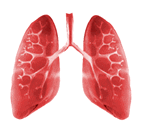 A qualidade de vida na Terceira Idade pode ser definida como a manutenção da saúde em todos os aspectos da vida humana: físico, social, psíquico e espiritual 
(Organização Mundial da Saúde, 1991)
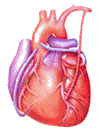 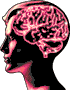 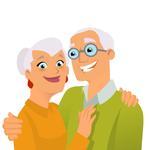 A arte de saber envelhecer é saber ACEITAR a nova realidade do seu corpo
Se já não dá mais para correr na praia, dá para caminhar e manter o ritmo que o seu organismo permite
O importante é NÃO PARAR! É estar ocupado. Sentir-se e manter-se VIVO
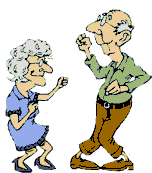 Ideias do senso comum ainda predominantes ...
Negativas:
Um peso para a sociedade
Já não serve para mais nada
Não aprende um ofício

Positivas:
O estado de espírito é que conta 
(não é a idade)
Velhos não são trapos
Velhice = SABEDORIA e EXPERIÊNCIA de vida
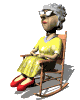 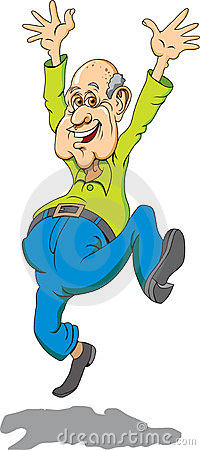 Aprender a envelhecer...
A sociedade precisa desconstruir os mitos de concepção negativa da velhice
A velhice é um processo natural da vida do ser humano, unidirecional, universal e irreversível
Que vai desde o nascimento até a morte
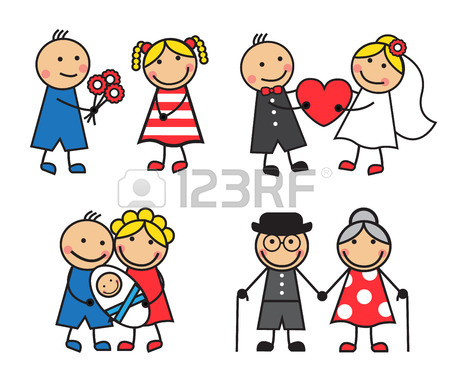 Nova ideologia – a terceira idade
Características:


Atividade
Participação
Responsabilidade pessoal de saber envelhecer bem
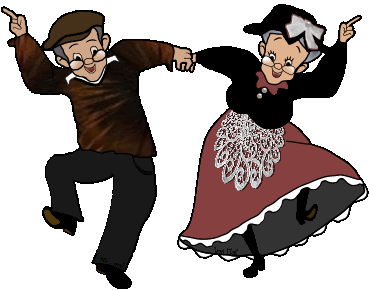 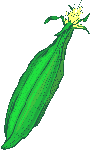 ENVELHECER COM SAÚDE
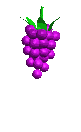 Do ponto de vista físico o que é que podemos fazer?
“somos o que comemos”, por isso cuidado com a alimentação
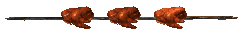 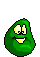 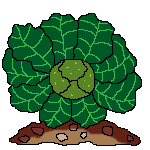 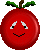 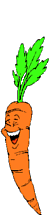 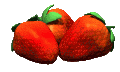 ENVELHECER COM SAÚDE
Não comer ou beber em excesso, controlando o peso e o sedentarismo.... 
COMO?
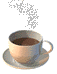 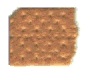 Evitando ou só comendo em dias de festa
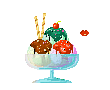 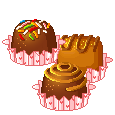 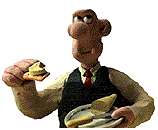 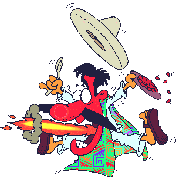 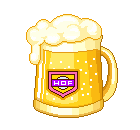 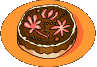 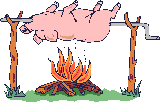 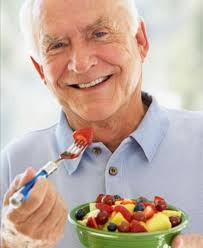 ALIMENTAÇÃO SAUDÁVEL
Comer com frequência uma variedade de alimentos de todos os grupos alimentares,
Fazer as 3 grandes refeições (café – almoço e jantar) + 2 ou 3 lanches nos intervalos
Ter muita atenção à hidratação
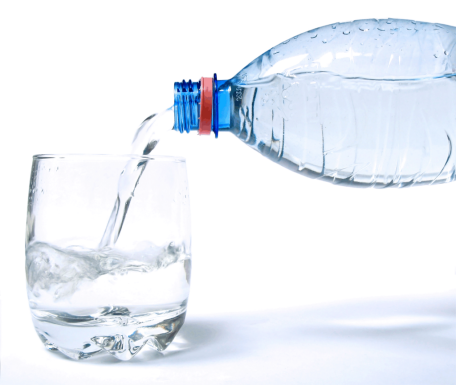 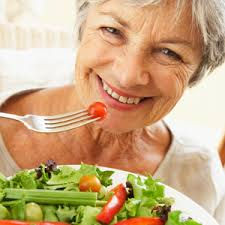 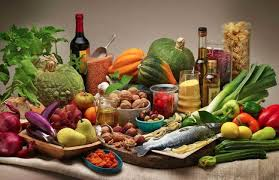 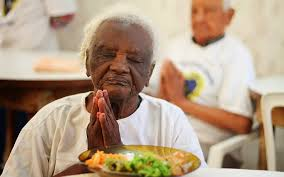 ENVELHECER COM SAÚDE
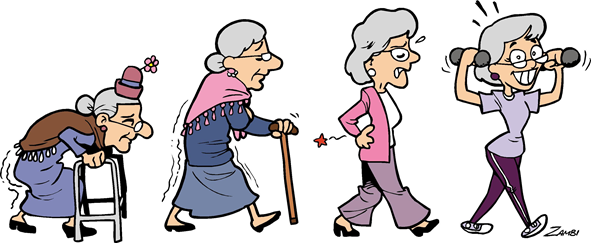 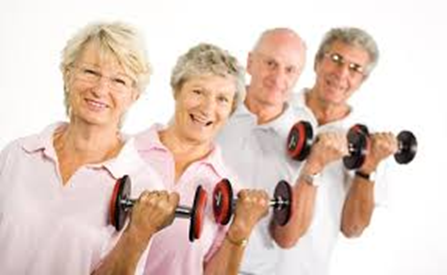 FAZER EXERCÍCIO FÍSICO DENTRO DAS SUAS LIMITAÇÕES
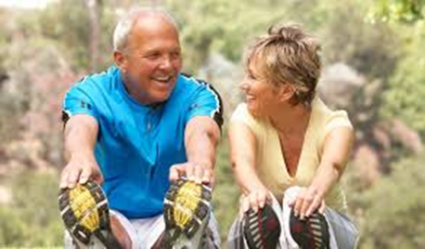 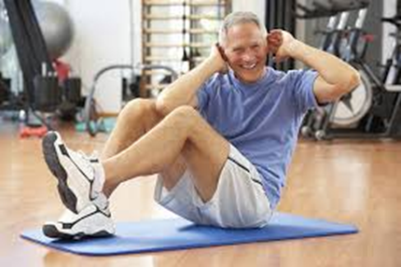 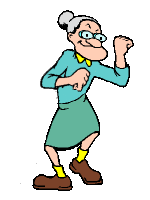 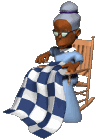 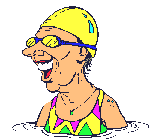 ENVELHECER COM SAÚDE
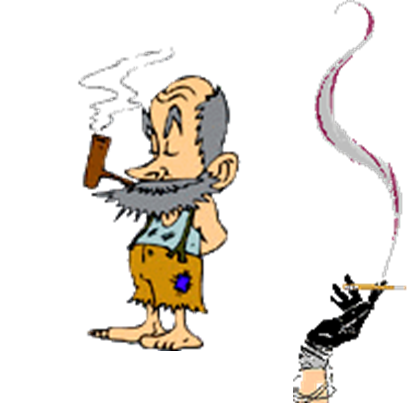 Não fumar
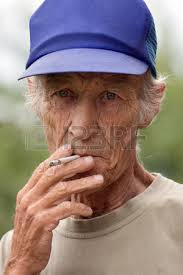 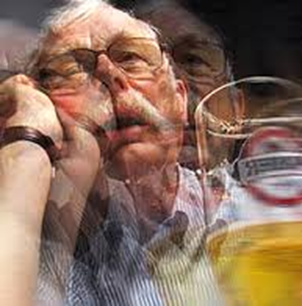 Beber com moderação
ENVELHECER COM SAÚDE
EXERCÍCIO:

Melhora o funcionamento corporal, diminuindo as perdas funcionais, favorecendo a autonomia e independência
Reduz o risco de morte por doenças cardiovasculares
Melhora o controle da pressão arterial
ENVELHECER COM SAÚDE
EXERCÍCIO:
Mantém a densidade mineral óssea, com ossos e articulações mais saudáveis
Melhora a postura e o equilíbrio
Contribui para o controle do peso corporal
Melhora o perfil lipídico
Melhor utilização da glicose
ENVELHECER COM SAÚDE
EXERCÍCIO:
Melhora a circulação venosa periférica
Melhora a função intestinal
Melhora de quadros nefrálgicos (dor)
Melhora a resposta imunológica
Melhora a qualidade do sono
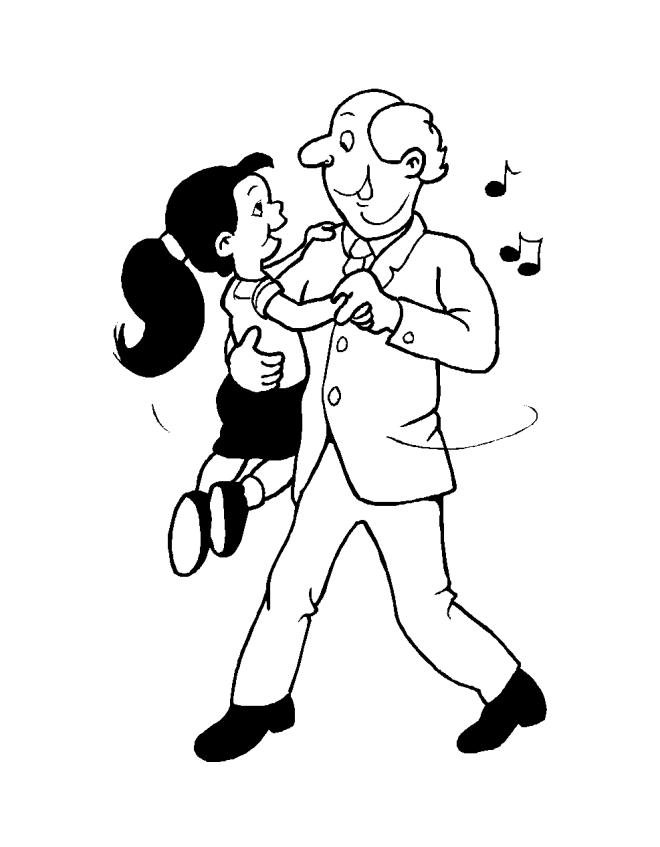 ENVELHECER COM SAÚDE
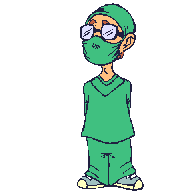 Ir ao médico regularmente e tomar a medicação prescrita
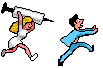 ENVELHECER COM SAÚDE
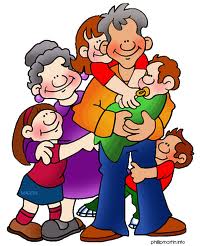 Famílias – visitem sempre que puderem. O contato familiar  e dos amigos é essencial à saúde psicológica do idoso. 
Usufruam de todos os momentos de lazer e de interação disponíveis.
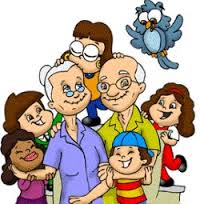 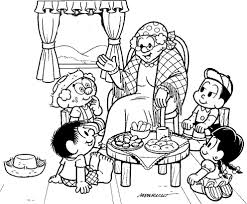 ENVELHECER COM SAÚDE
manter relações afetivas
As relaçoes sociais são fundamentais para compartilhar a vida, pois amizade fiel – família e todos aqueles que amamos, são um refúgio seguro
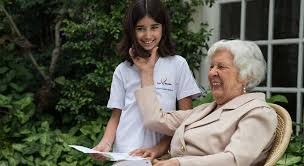 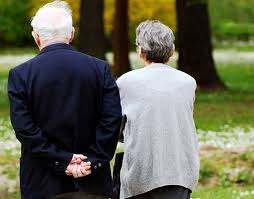 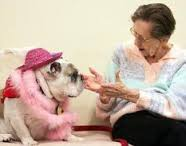 ENVELHECER COM SAÚDE
No que se refere a um bem-estar psíquico: Participem em todas as atividades de grupo. Evita a solidão, a tristeza, a depressão, o sentimento de inutilidade…
Promove o bem-estar e a auto-estima
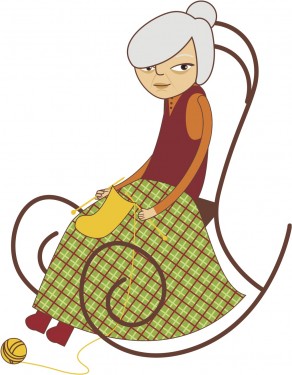 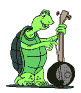 ENVELHECER COM SAÚDE
Evite o estresse !!
O estresse pode causar ou agravar muitas doenças
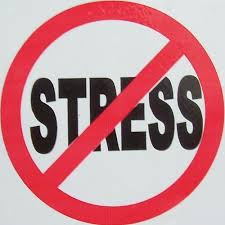 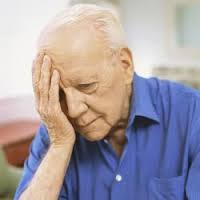 ENVELHECER COM SAÚDE
Para a sua saúde psíquica é  também importante estabelecer novos objetivos. A vida ainda não acabou…
Permita-se continuar a viver: cursos de jardinagem, artes manuais, culinária… mais a estimulação cognitiva, o coral, os jogos, toda a terapia ocupacional são imprescindíveis para que continuem ATIVOS
ENVELHECER COM SAÚDE
ter boas noites de sono
A qualidade do sono interfere muito na vida diária – é o descanso do corpo e da mente
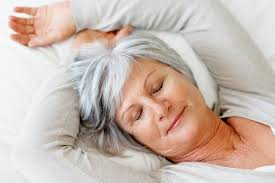 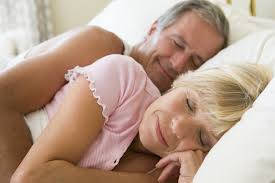 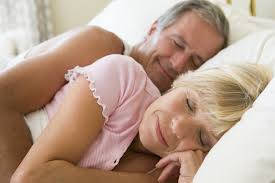 ENVELHECER COM SAÚDE
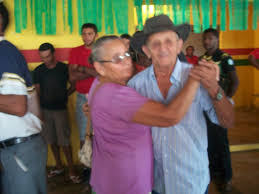 momentos de lazer
Utilize seu tempo dedicando-se a uma atividade que você goste (ir ao shopping, jogar com amigos ou famÍlia, passear, enconcontrar novas pessoas, viajar, praticar um esporte, dançar....)
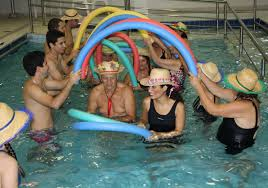 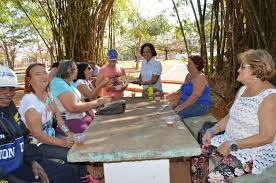 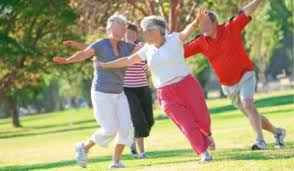 ENVELHECER COM SAÚDE
exercitar a memória
Atividades como a leitura e assistir filmes ajudam a manter a mente em ação (palavras cruzadas, escrever, digitar no computador ou no celular)
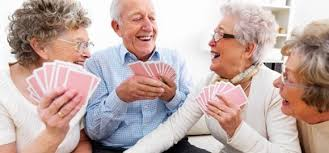 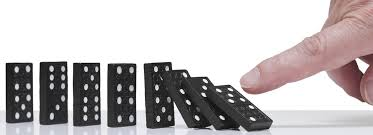 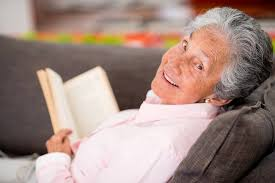 ENVELHECER COM SAÚDE
desenvolver a espiritualidade
Ajuda a lidar melhor com os sentimentos e emoções
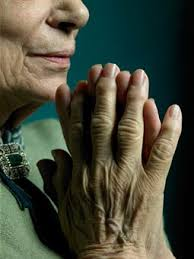 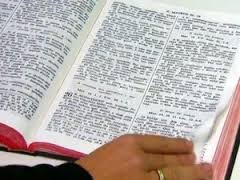 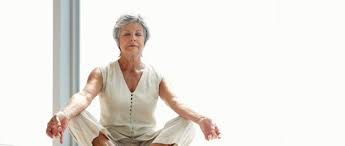 ENVELHECER COM SAÚDE
manter o bom humor
Dê gargalhadas
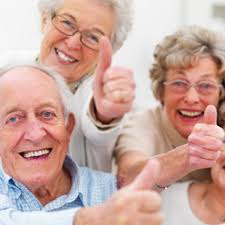 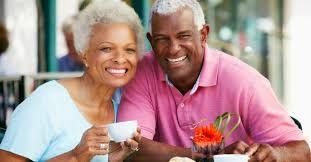 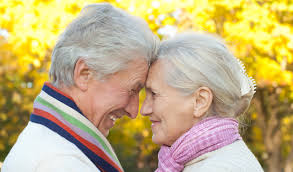 ENVELHECER COM SAÚDE
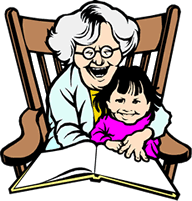 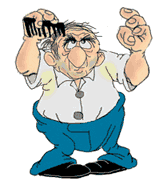 Autônomos

Ativos

Aprendendo
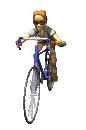 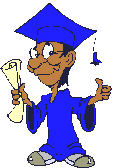 O que faz uma pessoa viver alem dos 65 anos
53% - estilo de vida
20% - meio ambiente
17% - genética
10% - assistência médica
Resumindo ....
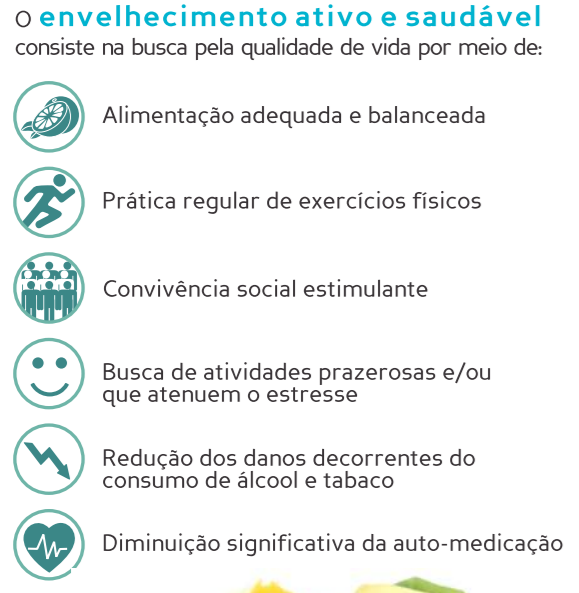 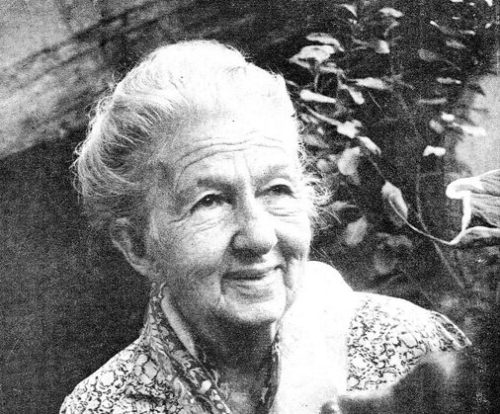 Tenho consciência de ser autêntica e procuro superar todos os dias minha própria personalidade, despedaçando dentro de mim tudo que é velho e morto, pois lutar é a palavra vibrante que levanta os fracos e determina os fortes.
O importante é semear, produzir milhões de sorrisos de solidariedade e amizade. 
Procuro semear otimismo e plantar sementes de paz e justiça. 
Digo o que penso, com esperança.
Penso no que faço, com fé. 
Faço o que devo fazer, com amor. 
Eu me esforço para ser cada dia melhor, pois bondade também se aprende.
Mesmo quando tudo parece desabar, cabe a mim decidir entre rir ou chorar, ir ou ficar, desistir ou lutar; 
porque descobri, no caminho incerto da vida, que o mais importante é o decidir.
Cora Coralina
Aproveitem bem a idade da SABEDORIA
A arte de viver bem....
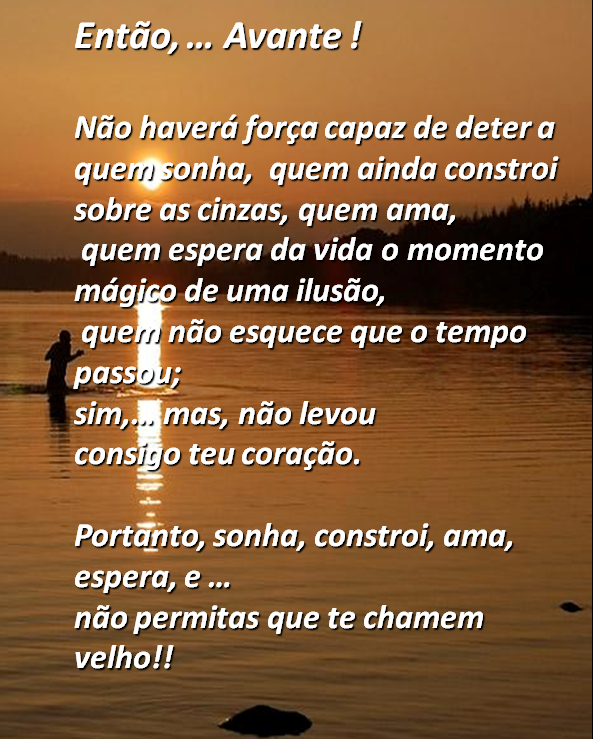 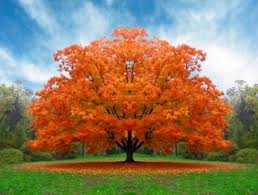 “Na velhice ainda darão frutos, serão viçosos e florescentes” 
Salmos 92. 14
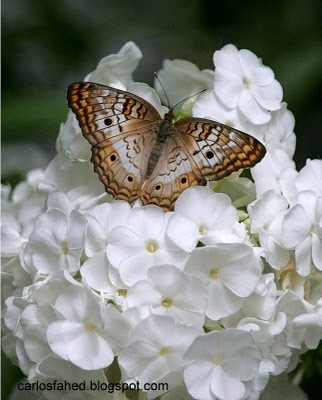 Grata pela atenção
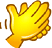 leopoldinasa@hotmail.com